Company Values
Company Values
Determine Your Company's Values
Your company values will be the foundation of your ethics program.
 The best way to determine your company values is to talk with your company leadership and to your employees.
Some companies found it most effective to use focus groups, others used written questionnaires or asked for suggestions from employees.
Ethics and Compliance is everyone’s responsibility
Company Values
Whether writing a code or developing an ethics program, organizations need to identify and define a set of values that represent the ethical ideals of the organization.
Regardless of the means by which you select your values, it is also important to draft a definition for each; employees need to know how you view these values, just as they need to know what ideals you consider to be important. 
https://www.ethics.org/eci/research/free-toolkit/definition-values
Questions to consider:
Who are the stakeholders of our company?
What do we stand for?
What is most important to us?
What do we believe in?
How do we want to be perceived?
What are your personal values?
What are your professional values?
What was the philosophy of the founders/owners of our company?
What do we write about our company in our ads or other marketing materials?
Example of Company Values
5
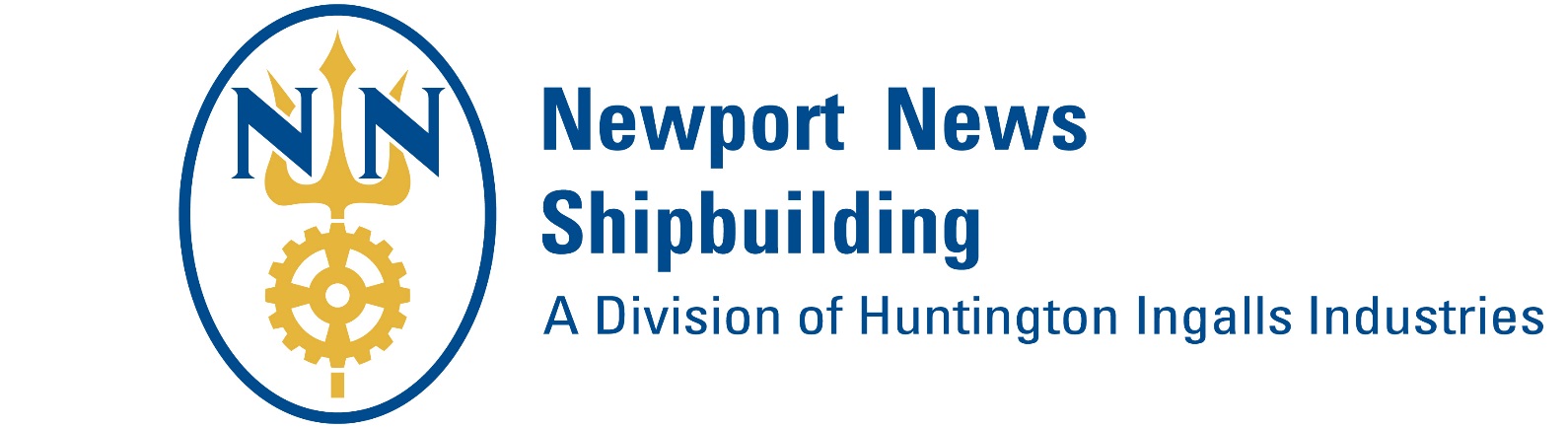